Recombination of Protons Accelerated by a High Intensity High Contrast Laser
Sheroy Tata1,2, Angana Mondal2, Soubhik Sarkar2, Jagarnnath Jha2, Yash Ved2, Amit Lad2, James Colgan3, John Pasley4, M. Krishnamurthy2

1Weizmann Institute of Science
2Tata Institute of Fundamental Research
3Los Alamos National Laboratory
4York Plasma Institute

LPAW-2019
Phys. Rev. Lett. 121, 134801
Ion acceleration by TNSA
Ionized Atoms
Laser
Hot electrons
X-rays and optical emission from plasma
Electric Field
Ions then assumed to drift through space
If we add detectors to measure the ions
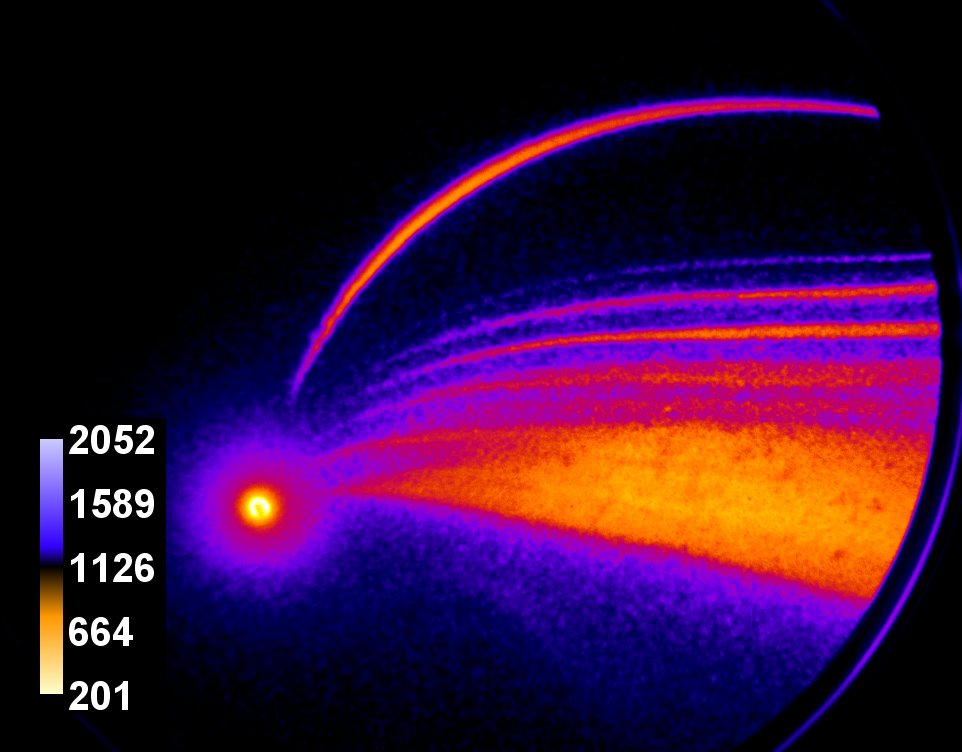 Gated TPS + TOF
Hot electrons
Ions accelerated
Ions accelerated
We have seen neutral atoms so how are they formed?
A very strong signal at the central spot
Front surface neutral atom measurements
Use TOF to measure the relative flux of particles
How do we quantify how much becomes neutral?
60 % !
> 200 times higher than expected
Why is neutralization so large?
Survival of neutral atoms
HYADES – Hydrodynamic calculations
J Pasley
Can neutral atoms survive?
No
Neutral atoms at most 0.2%
X-rays and optical emission from plasma
Methods of neutral atom formation
Direct acceleration of neutral atoms?
Some process
H+
H0
No
Plasma temperature is significantly high
and
Particles accelerated in an electric field
So an accelerated ion needs to convert into a neutral atom
Neutral atoms in the past
Charge reduction methods of accelerated ions
V
H+    +       N2           H0
Charge transfer by other free molecules in a dense gas
H+ + M → H0
Has been conventionally used to produce neutral atoms
Charge transfer
Efficient neutralization processes in laser plasma
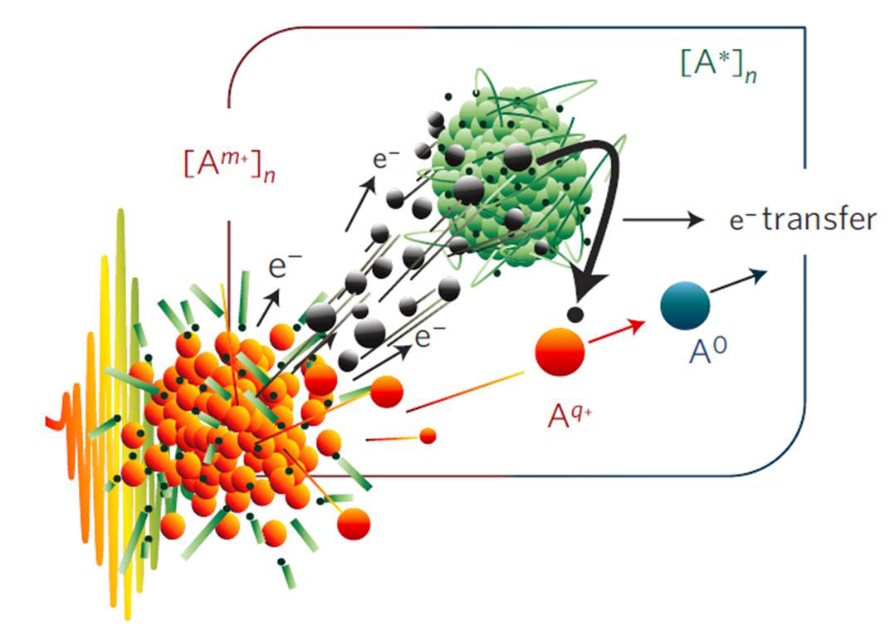 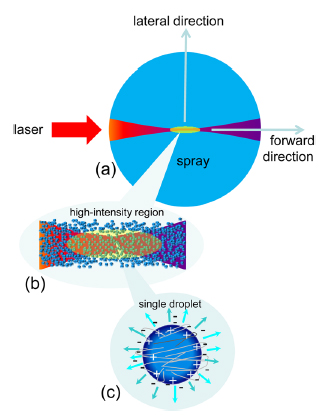 Charge transfer
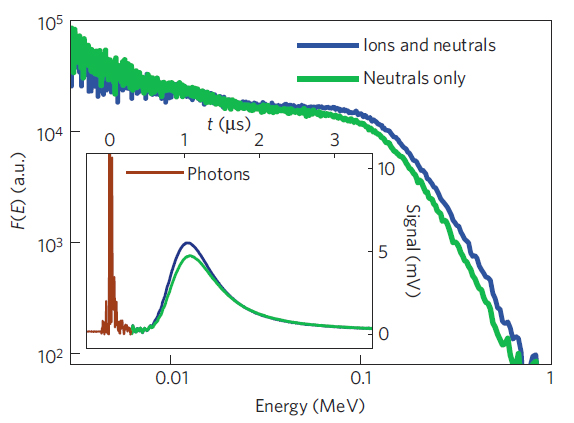 S Ter-Avetisvan et. al. 
Appl. Phys. Lett. 99, 051501 (2011)
Rev. Sci. Instrm. 83, 02A710(2012)
R. Rajeev et. al. Nat. Phys. 9 185–190 (2013)
In a dense cluster jet due to surrounding clusters
Efficient neutralization processes in laser plasma
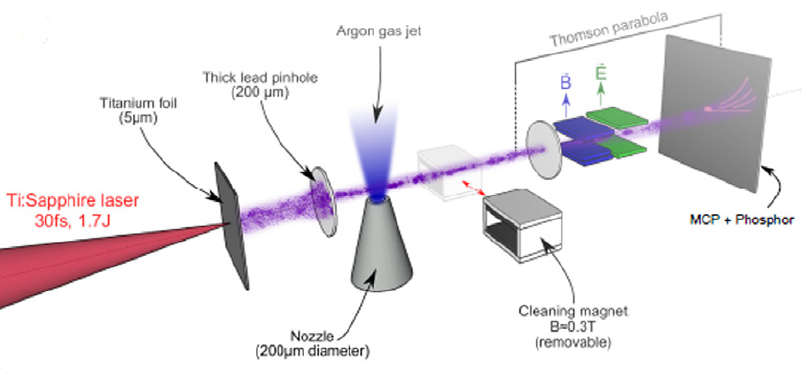 Using a dense cluster jet
Charge transfer
F. Mollica et. al. Plasma Phys. Contr. Fusion. 58 034016 (2016)
Charge transfer by background gas
Charge transfer does not seem to be a dominating process
Expected neutralization by just charge transfer in background gas
H+    +       N2     →      H0
Pressure – 4.5 10-5 mbar
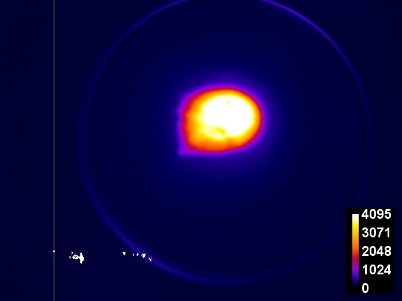 Can this happen to us?
Does not fit the form
Neutral atom formation
Up to now strong, neutral atom signals have been explained by charge transfer by target particles in vicinity of interaction
Our conditions do not present such a scenario
What now?
Charge reduction methods of accelerated ions
V
Low cross section
Low electron temperature
H+    +       N2           H0
A(q-1)+
e
Electron ion recombination in a free electron gas
Aq+
M
A(q-1)+
Works in a dense plasma for very slow ions where plasma has cooled sufficiently
High cross section
Electron ion recombination in pre-plasma
Neutralization should be at most 0.2 %
				Not as high as seen in experiments
Neutral atom formation requires
… a low electron temperature
Can forceful reduction of temperature work?
Electron ion recombination in pre-plasma
Neutralization through pre-plasma
A very long electron density
Does not explain 50 % neutralization
1 % neutralization
Just traced out the dependence of rate with energy
Forceful reduction of temperature does not give the experimentally measured profiles
Is there more?
A possibility to change the form of neutralization
Co-propagation of ions and electrons
f(v)
It provides one more thing
It provides
Lower energy ions co-propagate for longer time
Inherent depandence on the rate with energy is included
Lower energy ions co-propagate for longer time
VH+
Increases the effective number of  reactions as the energy decreases
Ve
Reduced velocity in the proton frame can contribute to electron ion recombination
So if we make a model
v
Co-propagating model
For ion of energy Ei use relevant extrapolation of density at time ti
Assume a guess for starting temperature for co-propagating electrons
Extrapolate density and temperature with time
Change starting temperature and density to fit the experimental form
Neutralization model output
Scale starting guess temperature also with time varying profile
Calculate reactions in density range
Repeat same for different ion energy
Move through the density profile
Co-propagating model
Measurements of electron density < 1018 cm-3 become difficult, Extrapolations need to be used
Hyades extrapolated density profiles at 1 ps
Starting temperature and density for calculation controls neutralization
Co-propagation of electrons and ions
Fits significantly well
but, deviates for low energy
Why?
Phys. Rev. Lett. 121, 134801
Only 1-D co-propagation considered
Transverse temperature of plasma expansion is not included
Could lead to re-ionization and decrease effective neutralization
TT
Tl
An estimate on transverse temperature
What about other conditions for neutralization
Recombination under different conditions
Co-propagation explains neutralization
A higher effective temperature!
Where do these electrons come from?
Implications to ion acceleration
Electrons pull ions
Accelerated ions allow the release of electrons
Recombination in the co-propagating distribution
So how to know the distance of neutralization?
Probing the distance of neutralization
Using a magnet
Movable magnet on stage to move in and out perpendicular to TPS path
3 - 5 mm
So what do we see
3.4 cm
S
TPS/Gated TPS/TOF
Z Far
N
~>1.8KG
64 cm
72 cm
TP aperture
~10 gauss
Plasma expansion in a transverse external field
Gated proton and neutral signals in an external B field
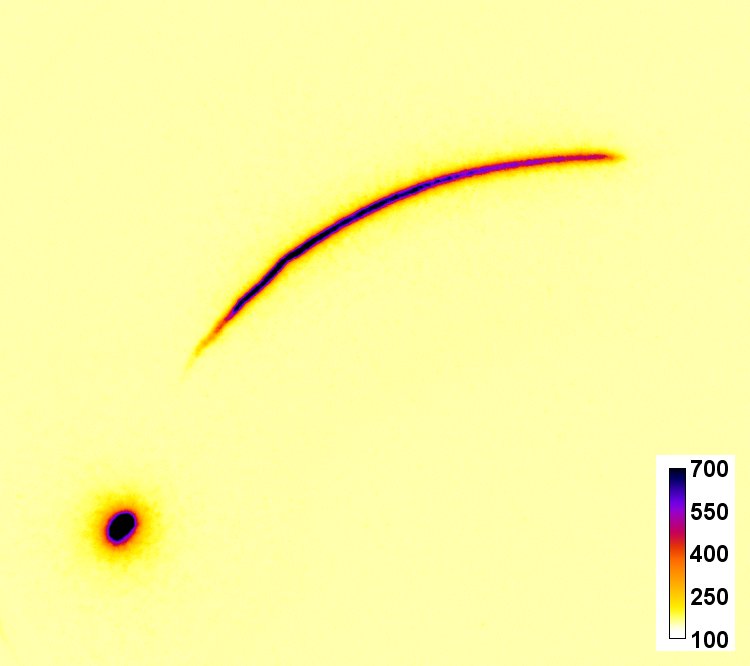 Magnet distance = 100 mm
B ~ 10 G (peak)
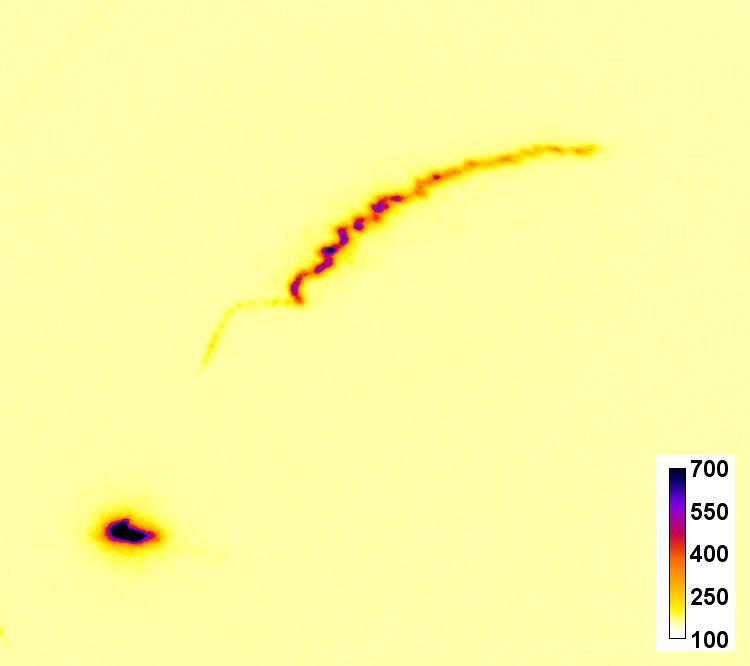 Magnet distance = 17 mm
B ~ 500 G (peak)
B external ion deflection direction
The neutral signal shifts in the direction as if ions were deflected in the magnetic field
RSI 88, 051708 (2017)
Shift in the virtual source by an external field
10 mm
To TPS
34 mm
3 mm
Virtual shift in source
Y
X
Z
Explains the shift in the position of neutral hydrogen in the TPS
Changing flux of atoms and neutral atoms in presence of external magnetic field
Scale Length of neutral atom formation ~ 10’s of mm
Proton Flux
Neutral Flux
Lp = 9.1 +- 2 mm
LN = 4.7 +- 1 mm
A difference in scales of increasing flux
If neutralization should have occurred before magnet – magnetic field does not change neutral flux
Neutral atoms from the rear of the target
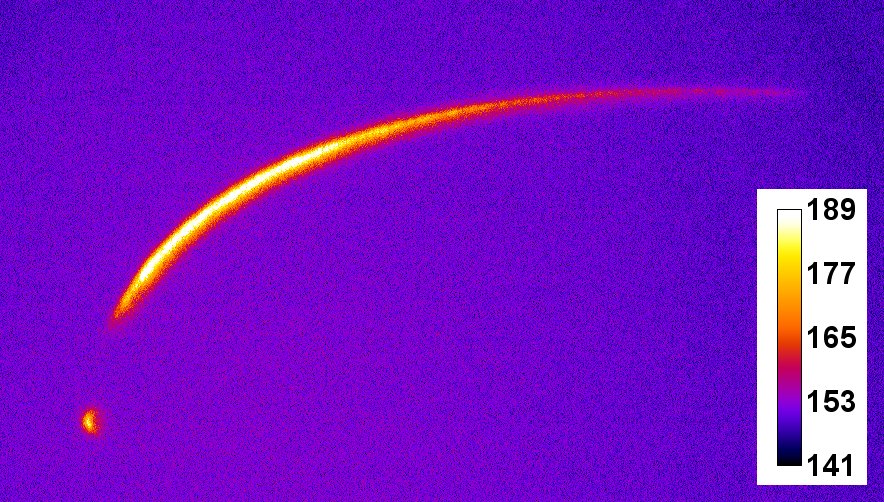 2.5 % H+
Gated TPS of 2 µm thick Cu foil
Lower than background, other re-ionization processes by cold electrons
Summary
Large neutral atom generation from the front of the target
Charge transfer can not explain neutralization
Electron ion recombination in dense plasma is not possible because of high temperature
Co-propagation model proposed to explain neutralization
Model verified experimentally deflection of the neutral spot
Neutral atoms also from the rear of thin foils are also seen